Barton Financial Aid Office Business Continuity Plan
Presented by:  Whitney AsherKCCLI 2017-18
Purpose
The implementation of a business continuity plan will prepare Barton’s financial aid office, as well as the institution for any:
Unexpected changes or absences with human resources
Technology Failures
Natural Disasters
Objectives
Human Resources
This section describes how Barton’s Financial Aid Office ensures continuation of all vital operations and student services with existing staff in the event a staff member has to be out of the office for an extended period of time.
Technology
This section describes alternative methods of processing and communication in the event Barton’s Financial Aid software and systems are not available.
Natural Disasters
This section describes how Barton’s Financial Aid Office would continue business operations in the event of a natural disaster.
Strategies
Research existing plans and Identify necessary components
Determine what existing framework exists that can be built upon
Determine how the plan will be stored, accessed and used.
Outcomes
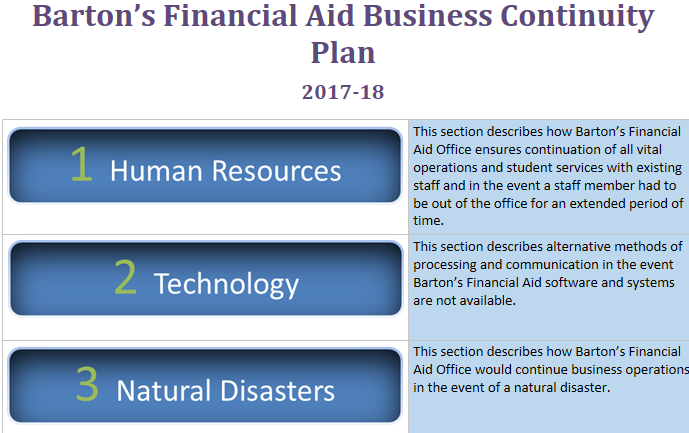 Human Resources Components
Organizational Chart
Including clear designation of chain of command in the absence of the Director
Position-Specific Responsibilities and Procedures
Job function, priority, frequency of completion, link to procedure, backup personnel
Critical Office Functions
Taken from priority level components across all positions
List of External Vendors
Including contact information and contract lengths/renewal information
List of Professional Contacts and Resources
FSA Regional Contacts; SAIG, NSLDS, COD.
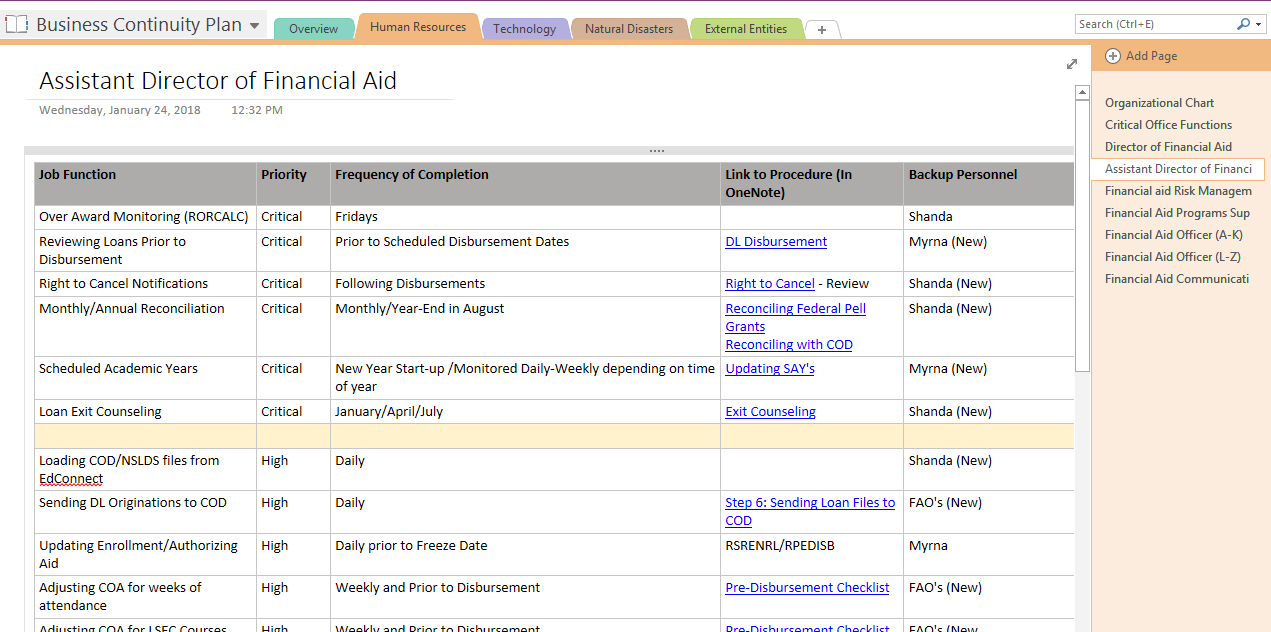 Technology Components
IT Disaster Plan
Be familiar with IT plans, network backup, availability of systems and order of restoration.
Technology Chart
Office processes, technology needed for those processes, identify backup technology, detailed instructions for deploying the backup system.
Outsourcing options
Identify in advance viable options for outsourcing office processes if software will be unavailable for a lengthy period of time.
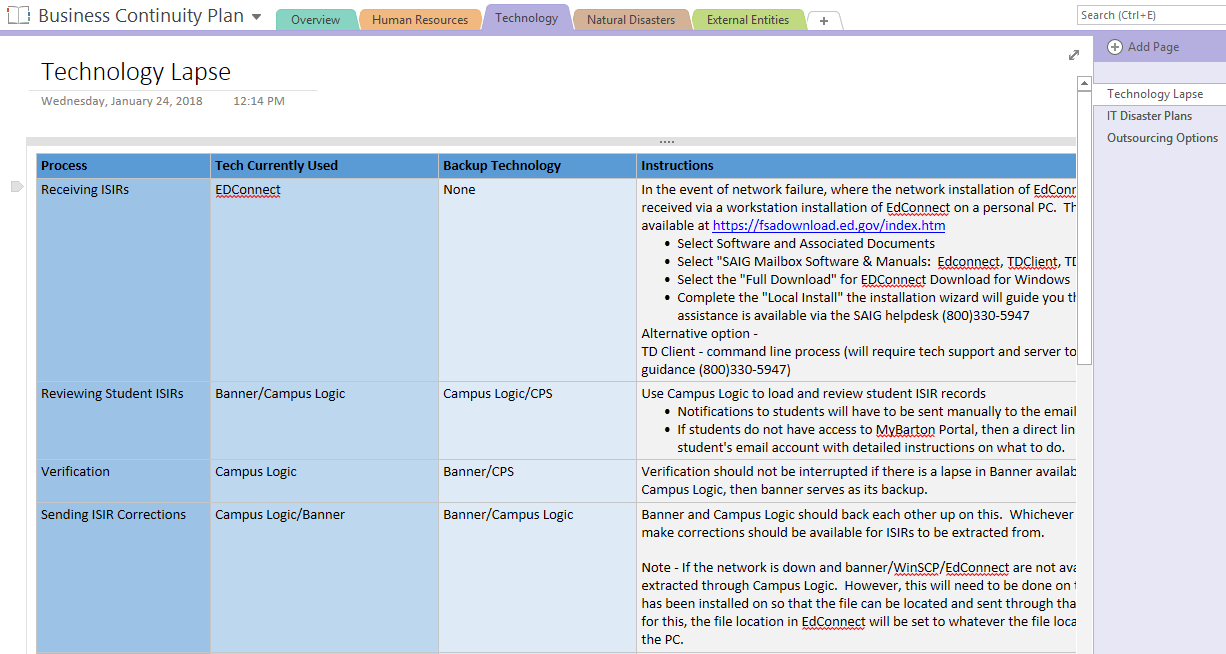 Natural Disaster Components
Outline necessary steps to resume normal operations
Human resources, physical office arrangements, available technology, communication with students, plan to normalcy
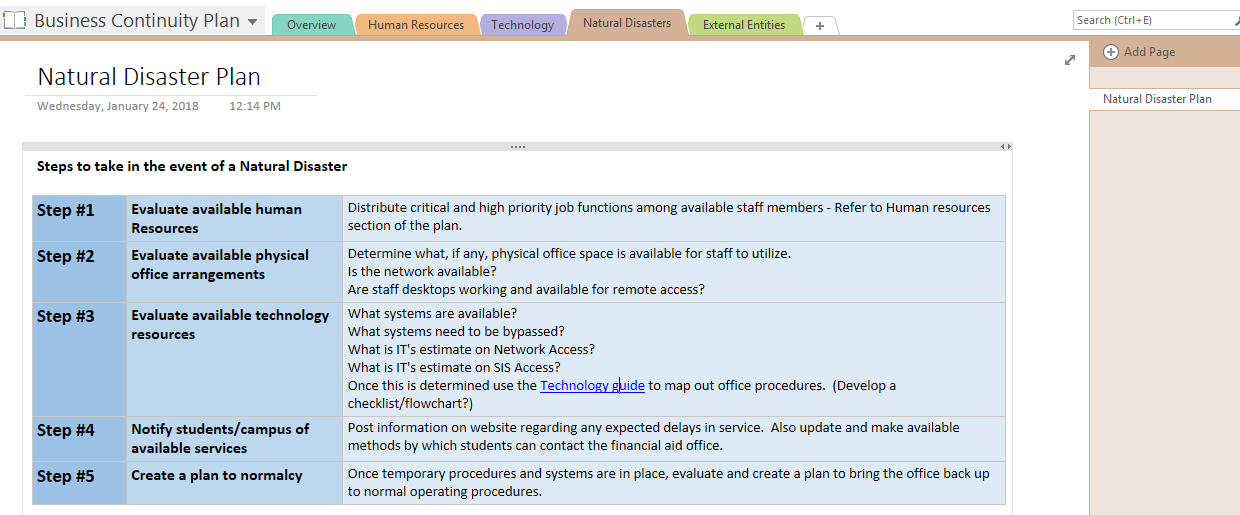 Sharing and Storing the Plan
Completed plan will be shared with campus administration so that they are aware of the plan and where/how it is stored.
Copies will be updated and archived annually on institutional network
Current copy of the plan, in addition to a current copy of our procedure guide will be stored in a shared Drop Box account so that it will be accessible in the event of a network outage or other disaster.
Impact
Clear organization of the financial aid office
Demonstrates stability to administration
Peace of Mind
Awareness and motivation for financial aid staff members and other departments on campus
Provides a template that can be copied and used by other departments and institutions
Recommendations for Others
Don’t work on this alone.  Involve all office staff, at minimum in the outlining of job responsibilities.
Spend time talking to IT and other support services for the technology that you use.
Establish a method to keep the plan updated.
Try and help other departments on your campus see the value in building this type of plan.  Our plan will be much more successful if other departments have backup procedures in place as well.
QUESTIONS??